Modulo 2. Imprenditoria femminile
Corso 4: Home-based business

Partner: ADDE
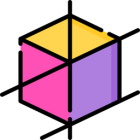 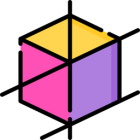 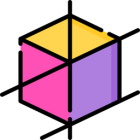 Diventare un esperto
Avviare un business da casa
Sviluppare un comportamento aziendale serio
Obiettivi
Ci concentreremo su atteggiamenti e azioni che aiuteranno i beneficiari ad avere un'immagine chiara di un'impresa domestica, con vantaggi e svantaggi
Progettarlo, farlo crescere e trasformarlo in un business di successo, affrontando tutte le sfide
Specializzandoti, assumerai il ruolo di un esperto, anche se hai appena iniziato la tua attività
Alla fine di questo corso sarai in grado di
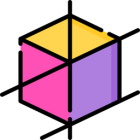 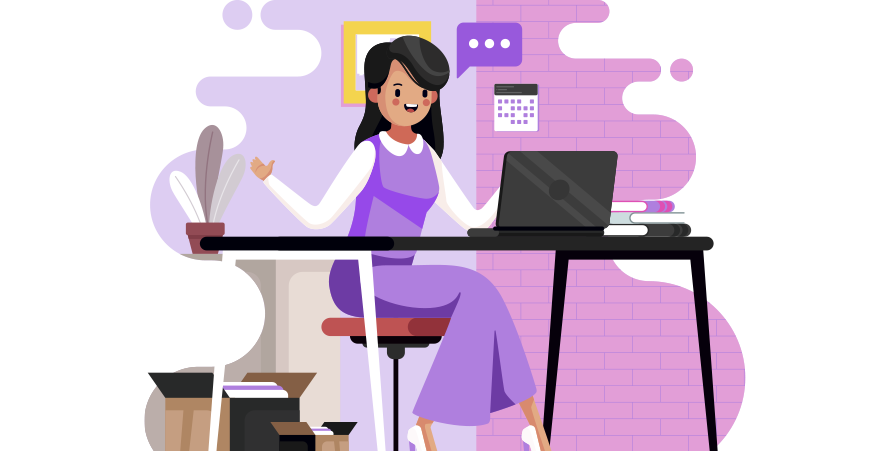 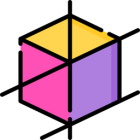 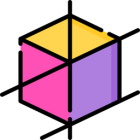 Indice
Unità 2: Suggerimenti per un home based business di successo: "Fai ciò che ami"
Home-based business

In questo corso ci concentreremo su come avviare un'attività da casa, pianificarla, farla crescere e trasformarla in un'attività di successo, affrontando tutte le sfide che fanno parte di questo viaggio. Ci concentreremo anche su atteggiamenti e azioni che aiuteranno i beneficiari ad avere un'immagine più chiara di un'impresa domestica, (vantaggi e svantaggi), a sviluppare un comportamento aziendale serio e a diventare esperti nei loro settori.
Unità 1: L’inizio di un business da casa
Sezione 1: Cos'è un home-based business 
Sezione 2: Vantaggi e svantaggi dell’home-based business
Sezione 3: Cosa devo sapere prima di avviare un'attività da casa: Pianificare la mia attività
Sezione 1: Avere un atteggiamento serio negli affari
Sezione 2: Diventa un esperto
Sezione 3: Crescere o non crescere
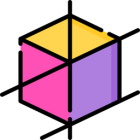 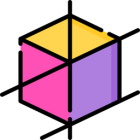 Unità 1: L’inizio di un business da casa
Sezione 1: Cos'è un home-based business
Un'attività da casa è un'attività con sede a casa tua. 
Esistono due tipi principali di attività domestiche:

Aziende che iniziano da zero: Il vantaggio di un'azienda che inizia da zero è quello di poter essere adattata alle tue preferenze e ai mercati esistenti ed emergenti; inoltre offre una grande varietà di possibilità.
Businesses che puoi acquistare: 
1.1.1 franchises
	Un franchising è un accordo in cui un'azienda concede a un'altra azienda il diritto di distribuire i propri prodotti o servizi.
1.1.2 vendita diretta 
	La vendita diretta comporta la vendita di prodotti o servizi di consumo da persona a persona, lontano da un punto vendita fisso. Esistono due tipi principali di opportunità di vendita diretta:
Marketing a livello singolo - fare soldi acquistando prodotti da una società madre e poi vendendoli direttamente ai clienti.
Marketing a più livelli - Fare soldi attraverso il marketing a livello singolo e sponsorizzando nuovi venditori diretti.
1.1.3 opportunità di business
	Un’opportunità di business è un'idea, un prodotto, un sistema o un servizio che qualcun altro sviluppa e offre di vendere ad altri per aiutarli ad avviare un’attività simile.
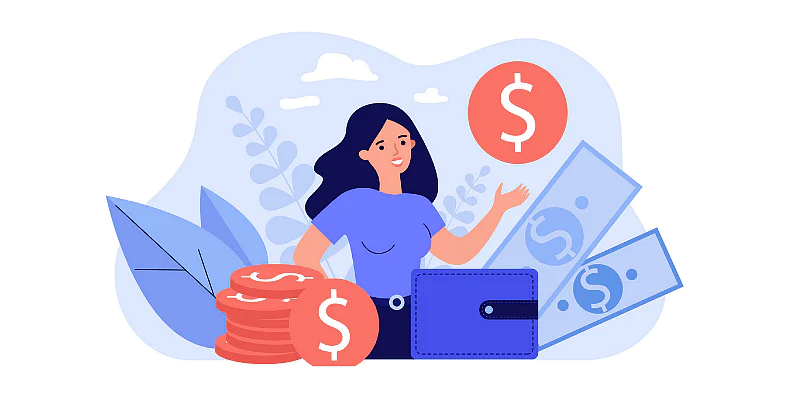 Unità 1: L’inizio di un business da casa
Sezione 2: Vantaggi e svantaggi dell’home-based business
La buona notizia è che i vantaggi probabilmente superano gli svantaggi per la maggior parte di noi. 
Poiché tutti gli imprenditori sono persone ottimiste, iniziamo con le buone notizie!
2.1 VANTAGGI: 
	Ricorda che non vivi due volte! Se sei stanco di lavorare per qualcun altro o di avere la tua creatività in gabbia; Se sei pieno di grandi idee, di idee che sai ti porteranno al successo; se hai l'opportunità di metterle in pratica; Se desideri qualcosa di meglio, beh, c'è qualcosa di meglio per te: un'attività da casa.
2.1.1 Probabilmente la cosa più bella è la LIBERTÀ! 
2.1.2 Hai la flessibilità di lavorare quando e dove vuoi 2.1.3 L'opportunità di sviluppare un'attività part-time.   2.1.4 Puoi scegliere i tuoi clienti e consumatori.
2.1.5 Costi di avviamento e di esercizio inferiori rispetto ad un'attività tradizionale. 
2.1.6 Vantaggi fiscali
2.2 SVANTAGGI







2.2.1 Livelli di stress più elevati dovuti all'incapacità di trovare un equilibrio tra business e famiglia. 2.2.2 Un'impresa a domicilio è (di solito) un'impresa molto piccola. 
2.2.3 Mancanza di una chiara disciplina
Nonostante le insidie continua a dire a te stesso: posso e sarò un successo! Punto.
E quando trovi l'azienda giusta per te, può cambiare non solo la tua vita, ma anche la vita della tua comunità!
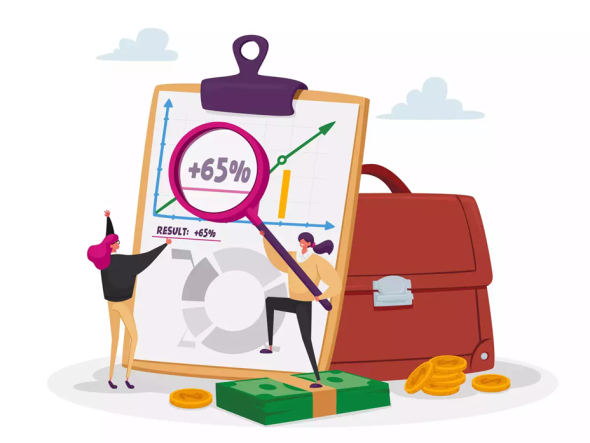 Sezione 2: Vantaggi e svantaggi dell’home-based business
Sezione 3: Cosa devo sapere prima di avviare un'attività da casa: Pianificare la mia attività
3
I piani non sono importanti, ma la pianificazione è essenziale
Le 3 cose più importanti da considerare quando si avvia un business da casa !!!
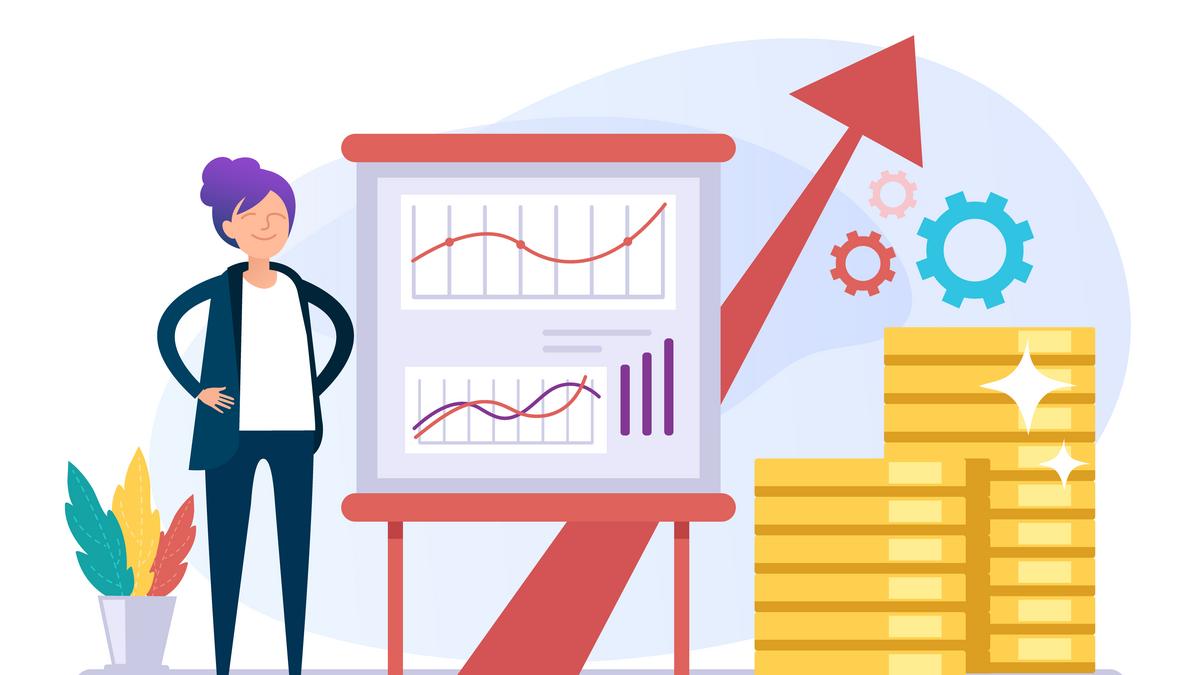 3.1 Preparare la location.
Se tutto avrà luogo in casa, è sicuramente necessario apportare alcune modifiche o aggiustamenti.
3.2 Fissare il prezzo dei tuoi prodotti/servizi
Se i tuoi prezzi sono troppo alti, i tuoi clienti cercheranno fonti meno costose per i prodotti e i servizi che fornisci e presto ti ritroverai a fallire per mancanza di vendite. Se al contrario sono troppo bassi, anche se tutti amano gli affari, i tuoi margini di profitto saranno troppo bassi per sostenere lo sviluppo della tua attività. La chiave è trovare un compromesso tra questi due estremi.
3.3 Trovare i tuoi clienti. I clienti sono l'elemento centrale di qualsiasi azienda.  Che aspetto ha il tuo cliente ideale?  Ecco alcune domande da porsi per creare un profilo. 
I tuoi migliori clienti sono individui o aziende?
Se sono individui, cosa gli piace e cosa non gli piace?
Quali sono i loro bisogni e problemi?
Sezione 2: Vantaggi e svantaggi dell’home-based business
Sezione 3: Cosa devo sapere prima di avviare un'attività da casa: Pianificare la mia attività
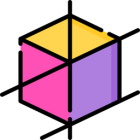 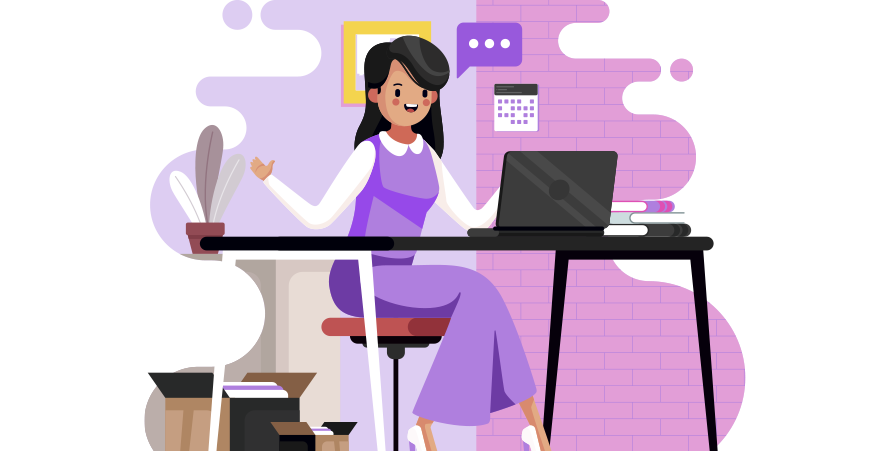 I piani non sono importanti ma pianificare è essenziale
Prima di iniziare la tua attività o scrivere il tuo business plan, sarà estremamente utile rispondere alle seguenti domande per avere un quadro chiaro delle tue azioni future:
Che tipo di prodotto o servizio venderò?
Quale concorrenza dovrò affrontare?
Posso generare domanda per il mio prodotto/servizio?
Come raggiungerò i miei potenziali clienti?
Farò pubblicità, mi affiderò alle raccomandazioni, aprirò un sito web/negozio online?
Quali competenze ed esperienze porto in azienda?
Quanti soldi ho bisogno per avviare la mia attività da casa?
Quanti soldi presumo di ottenere dalla mia attività settimanale / mensile / annuale?
Di quanti dipendenti ho bisogno?
Quale sarà il loro profilo?
In quale parte della casa gestirò la mia attività?
Unità 2 Suggerimenti per un home based business di successo
"Fai ciò che ami"
Sezione 1: Avere un atteggiamento serio negli affari
Tutti sogniamo il lavoro che vorremmo fare se solo avessimo l'opportunità di farlo. Sfortunatamente, per molti di noi, il nostro lavoro attuale è qualcosa che facciamo perché dobbiamo pagare le bollette, non perché vogliamo. E se potessi fare ciò che ami davvero? Non sarebbe fantastico?   Lo è, ed è esattamente l'opportunità che ottieni avviando la tua attività. Basta avere un atteggiamento serio negli affari!
Non dimenticare, sei tu che hai in mano la chiave. Spetta a te decidere cosa è più importante per la tua attività e poi agire di conseguenza.
2.1 Tu sei il solo a decidere
La tua attività da casa non è diversa da qualsiasi altra attività.
Ciò significa che la tua azienda non è:
Qualcosa che fai solo ogni tanto
Uno schema per arricchirsi rapidamente. Concentrati sul lavorare sodo per creare un'attività in cui puoi fare ciò che ami, servire i tuoi clienti e fare soldi allo stesso tempo, a lungo termine, non da un giorno all'altro.
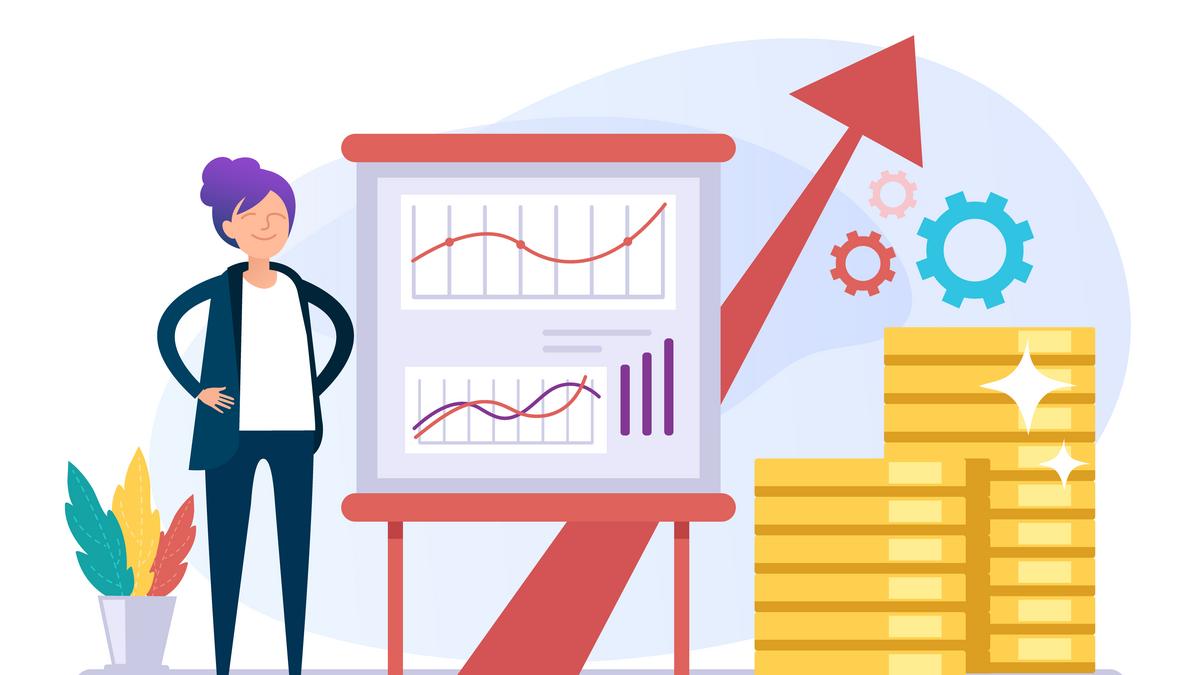 Unità 2 Suggerimenti per un home based business di successo
"Fai ciò che ami"
Sezione 1: Avere un atteggiamento serio negli affari
2.1 Tu sei il solo a decidere
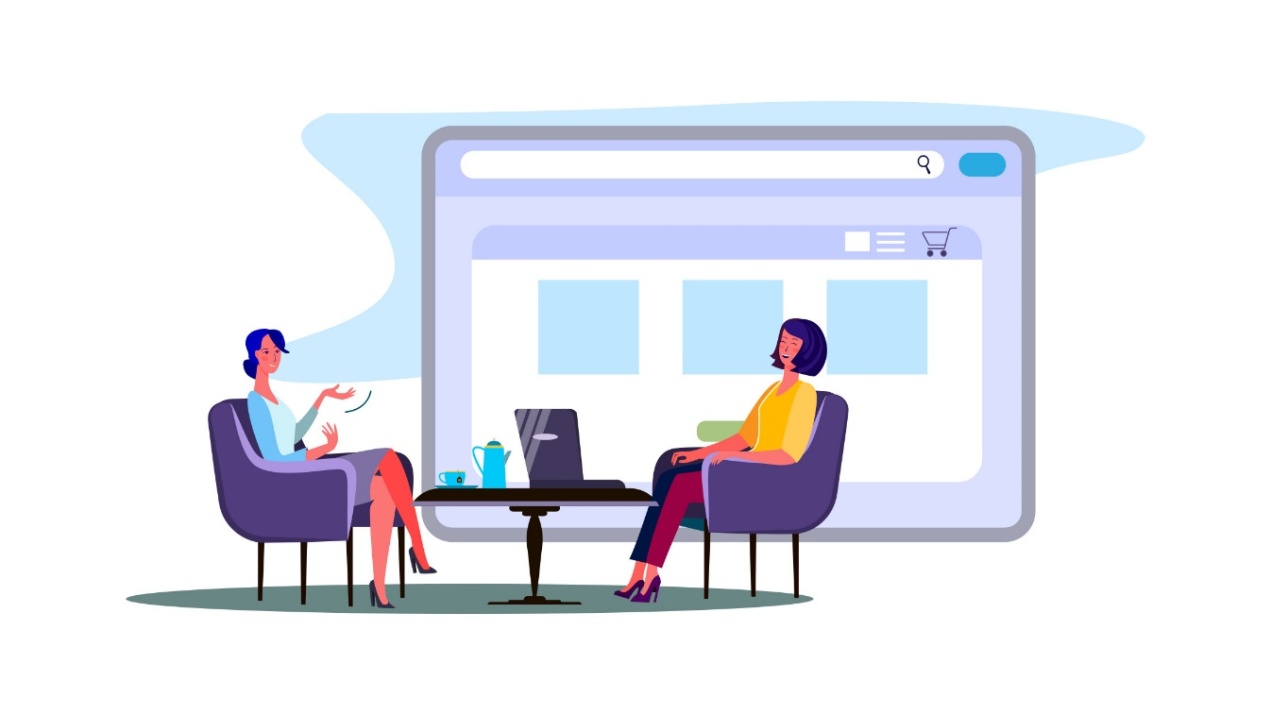 Ecco alcuni suggerimenti
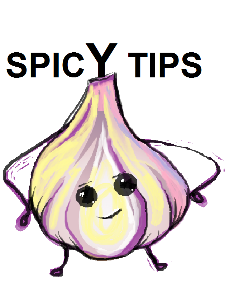 2.1.1  Sii organizzato
Mantieni la vita lavorativa e la vita personale separate - Devi tracciare una linea tra la tua vita domestica e la tua vita lavorativa.
Non trasformare la tua camera da letto nel tuo ufficio Abbiamo una parola per te: non farlo!  La tua camera da letto deve essere un rifugio dalle pressioni del lavoro e della vita dove ti rilassi.
Utilizzare una stanza separata Se non si dispone di una stanza aggiuntiva disponibile per l'ufficio, riconfigurare uno spazio più ampio utilizzando pannelli separatori.Use a separate entrance... if it's possible
Un ingresso separato aiuta a mantenere la tua vita lavorativa separata dalla tua vita domestica.
Fissa un programma di lavoro Quando possiedi la tua attività, puoi lavorare quando vuoi. Potresti trovare più facile (e più produttivo) stabilire un programma di lavoro regolare.
Chiedi aiuto! La cosa principale da tenere a mente è che hai alternative a tua disposizione se ti senti sopraffatto.
Le routine sono una buona cosa!	
Per essere più efficiente, crea routine di lavoro positiva!
L'efficienza rende più efficienti i processi aziendali o di sistema.
Unità 2 Suggerimenti per un home based business di successo
"Fai ciò che ami"
Sezione 1: Avere un atteggiamento serio negli affari
2.1 Tu sei il solo a decidere
Ecco alcuni suggerimenti
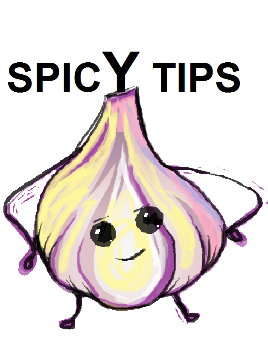 2.1.2  Un home office organizzato è un home office produttivo efficiente
Essere organizzati, efficienti ed efficaci può significare la differenza tra avere successo nella tua attività da casa e avere meno successo.
Gestisci il tuo tempo: 
Pianifica appuntamenti per te, amici e familiari!
Rivedi le tue priorità all'inizio della giornata!
Cosa è una priorità e cosa non lo è? Le priorità sono azioni che hanno un impatto significativo sul raggiungimento dei tuoi obiettivi.
L'azione è in risposta a un'emergenza del cliente?
Poiché i clienti in molti modi sono il cuore e l'anima di qualsiasi azienda, risolvere i loro problemi è chiaramente una priorità. Dare priorità alle "emergenze" diventa più facile con l'esperienza.
Gestisci il tuo ufficio
Prendi l'abitudine di mantenere il tuo ufficio organizzato e pulito.
Pulisci la tua scrivania!  
Pulisci il tuo ufficio! Un ufficio organizzato è molto più facile da spostare e hai molte meno possibilità di perdere qualcosa di importante nella tua confusione quotidiana.
Etichettatura: gestire i documenti importanti! Organizzali in categorie inserite in cartelle etichettate correttamente.  Organizzare gli articoli per categoria e inserirli in caselle ETICHETTATE, ad esempio:
Strumenti
Componenti singoli
Materiali/ materie prime (per colore, per dimensioni, per utilità), ecc.
Unità 2 Suggerimenti per un home based business di successo
"Fai ciò che ami"
Sezione 2: Diventa un esperto
2.2. Assumi il ruolo di un esperto
Le persone rispettano coloro che sanno più di loro. Specializzandoti, assumi il ruolo di un presunto esperto, anche se hai appena iniziato la tua attività.
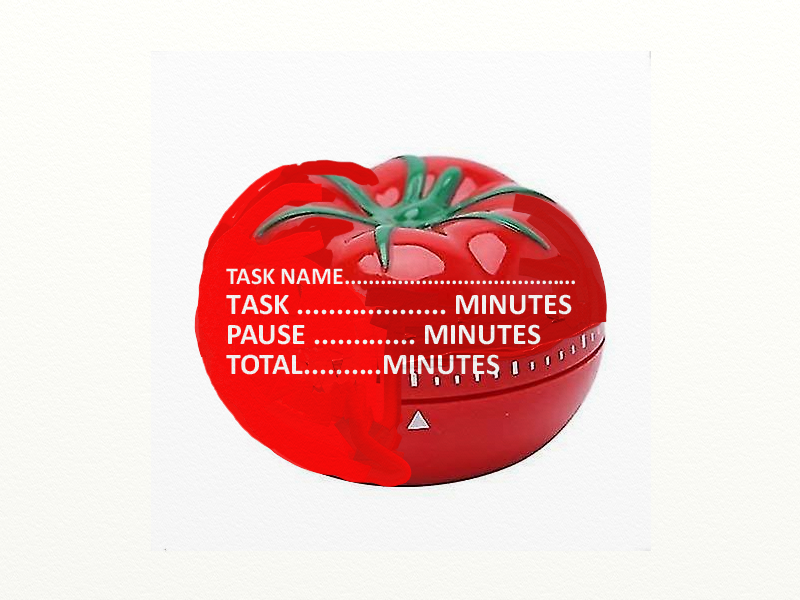 2.2.1 La tecnica del pomodoro
La tecnica del Pomodoro è un metodo di gestione del tempo. Utilizza un timer da cucina per suddividere il lavoro in intervalli, in genere di 25 minuti, separati da brevi pause.

La tecnica originale ha sei step:
Decidi l'attività da svolgere.
Imposta il timer pomodoro (in genere per 25 minuti).
Lavora sull'attività.
Termina il lavoro quando suona il timer e fai una breve pausa (in genere 5-10 minuti).
Se hai finito meno di tre pomodori, torna al passaggio 2 e ripeti fino a quando non passi attraverso tutti e tre i pomodori.
Dopo aver fatto tre pomodori, prendi il quarto pomodoro e poi fai una lunga pausa (in genere da 20 a 30 minuti). Una volta terminata la lunga pausa, tornare al passaggio 2.
Per maggiori informazioni, visita https://en.wikipedia.org/wiki/Pomodoro_Technique
IL NOSTRO CONSIGLIO È QUELLO DI ADATTARE QUESTA TECNICA ALLE TUE ESIGENZE:
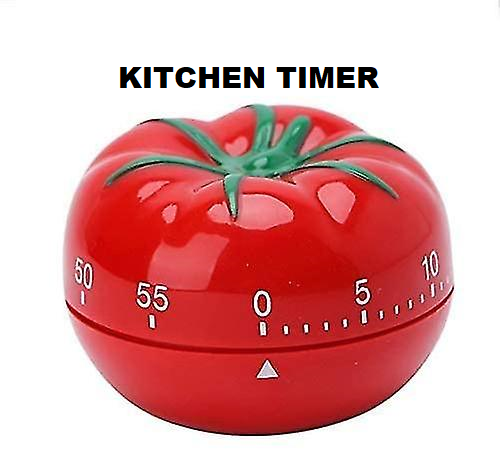 ۲
۲
۲
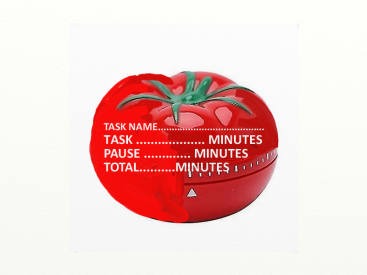 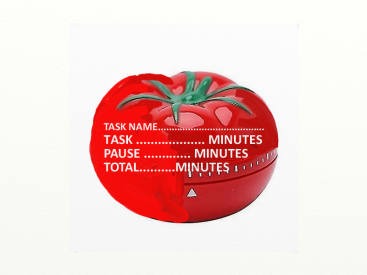 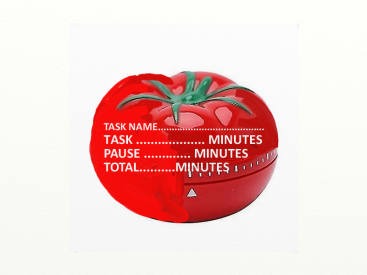 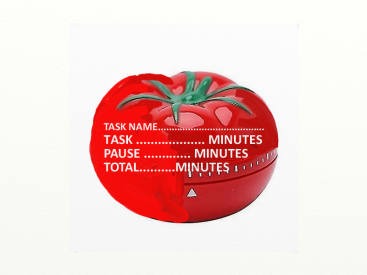 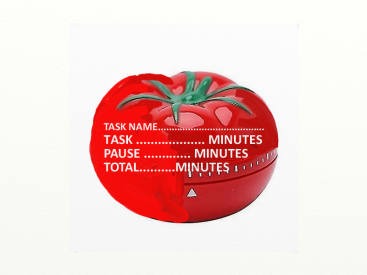 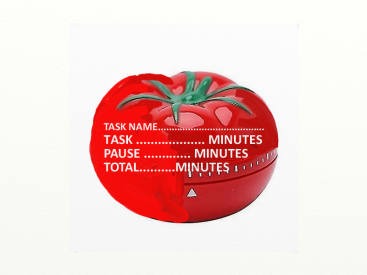 ۲
۲
۲
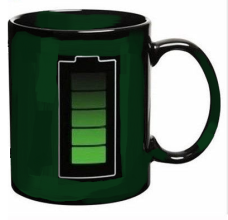 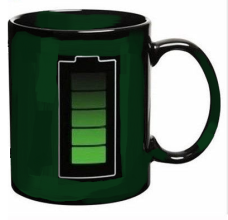 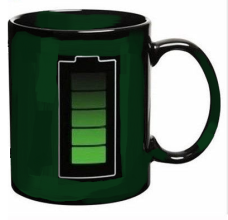 ۲
۲
۲
۲
۲
۲
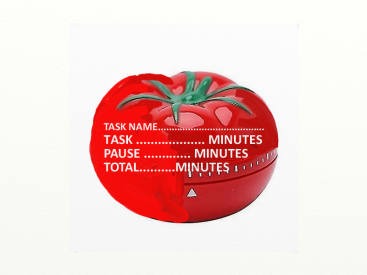 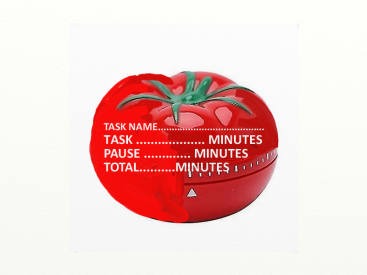 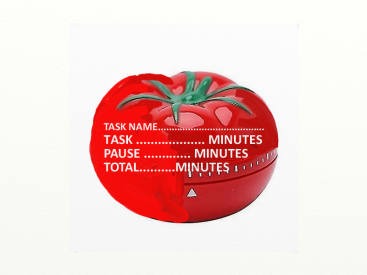 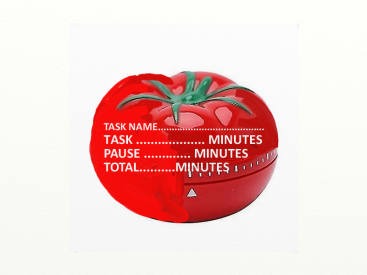 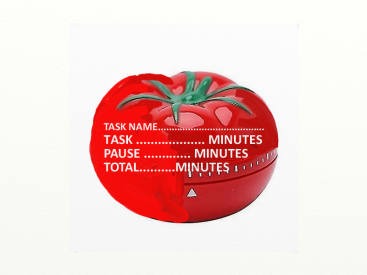 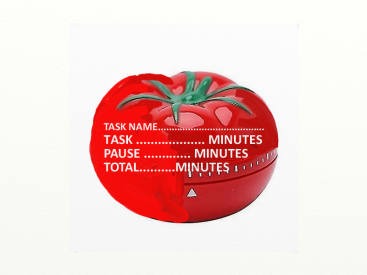 Unità 2 Suggerimenti per un home based business di successo
"Fai ciò che ami"
Sezione 2: Diventa un esperto
2.2. Assumi il ruolo di esperto
2.2.2 Registro di produzione
	Puoi scrivere in un quaderno l'intero processo tecnologico di produzione, nel caso in cui produci beni.

Questo metodo è chiamato PDCA  CYCLE
Il ciclo Plan – Do – Check – Act è un modello in quattro fasi (o quattro "fasi") per la strategia di controllo della qualità e il miglioramento continuo della qualità.
1. La fase della Pianificazione (P). In questa fase vengono prese decisioni sugli obiettivi da raggiungere e sui processi necessari per raggiungere risultati/prodotti.
2. Fase della Performance: Do (D). Il piano di produzione o di miglioramento elaborato durante la fase di pianificazione (P) deve essere sottoposto a prove, preferibilmente su piccola scala.
3. Fase del Controllo (C) o dello studio: verifica. Domande che possono essere poste in questa fase: cosa si può imparare da come la progettazione del prodotto / servizio si confronta con ciò che era previsto, con le proiezioni fatte?
4. Fase dell’Azione (A). Se i risultati della fase di verifica non mostrano miglioramenti significativi nel soddisfare le esigenze dei clienti, devono essere stabilite misure per un'azione correttiva e deve essere avviato un altro ciclo PDCA.
Le persone rispettano coloro che sanno più di loro!
Suggerimenti per un home based business di successo "Fai ciò che ami"
Sezione 3: Crescere o non crescere
Poiché sei tu che devi convivere con le conseguenze della decisione di crescere o meno, è nel tuo interesse esaminare a fondo te stessa, la tua attività e il mercato per assicurarti che qualunque decisione tu prenda, sia la migliore per te e per la tua attività.
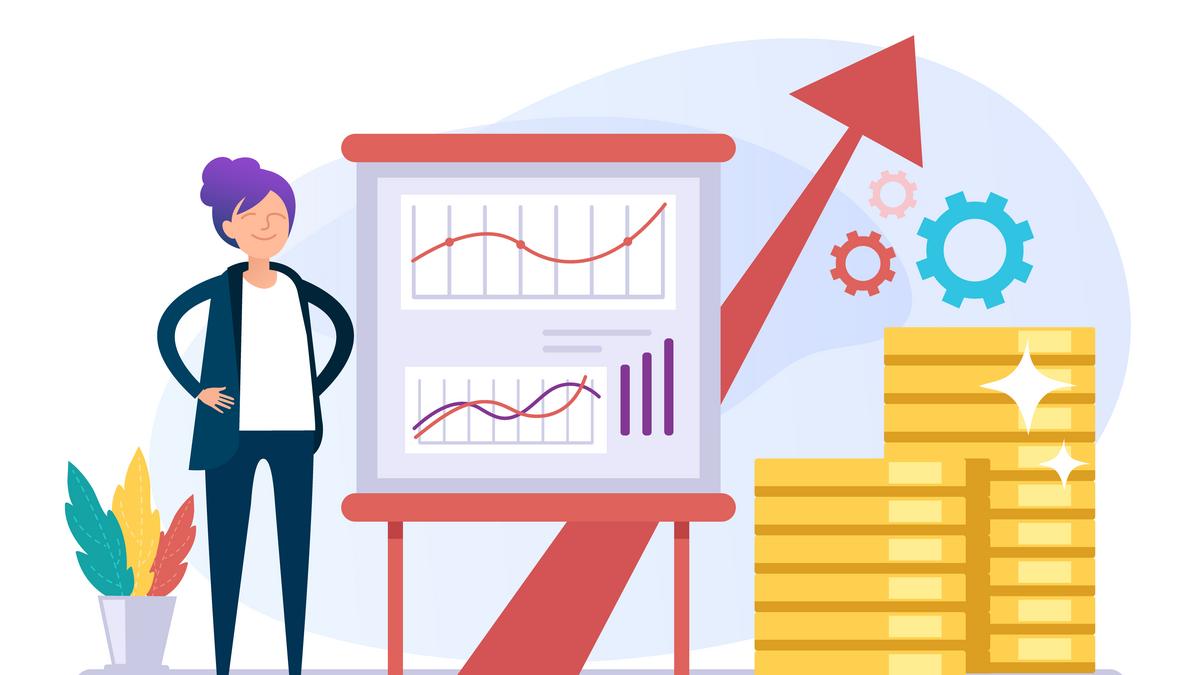 2.3 Chiediti se far crescere o meno la tua attività:
Analizza il tuo stile di vita. Il tuo stile di vita preferito sosterrà o sarà in conflitto con la crescita della tua attività?
Risolvi alcuni problemi "matematici" per andare oltre! Controlla i numeri. Metti i tuoi dati finanziari sulla strada giusta o metti i tuoi piani di crescita nel dimenticatoio fino a quando i numeri non prenderanno un senso
Testa il tuo prodotto / il tuo lavoro sul mercato dei social media. Prima di investire molto tempo, denaro e sforzi nella crescita della tua attività, assicurati che un numero sufficiente di potenziali clienti e consumatori siano interessati ad acquistare i tuoi prodotti e servizi.
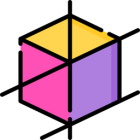 Un home-based business è un business localizzato a casa tua
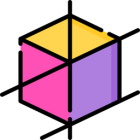 Avere un atteggiamento serio negli affari
Tutti sogniamo il lavoro che vorremmo se solo avessimo l'opportunità di farlo. E se potessi fare ciò che ami davvero fare? Non sarebbe fantastico?  Lo è, ed è esattamente l'opportunità che ottieni avviando la tua attività. Basta avere un atteggiamento serio negli affari!
Se sei stanco di lavorare per altre persone o di avere la tua creatività in gabbia; Se sei pieno di grandi idee, idee che sai ti porteranno al successo; se hai l'opportunità di metterle in pratica; Se desideri qualcosa di meglio, beh, c'è qualcosa di meglio per te: un'attività da casa.
Conclusione
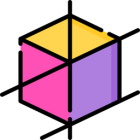 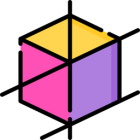 Per essere più efficiente, crea routine di lavoro positiva!
I Piani non sono importanti ma la pianificazione è essenziale
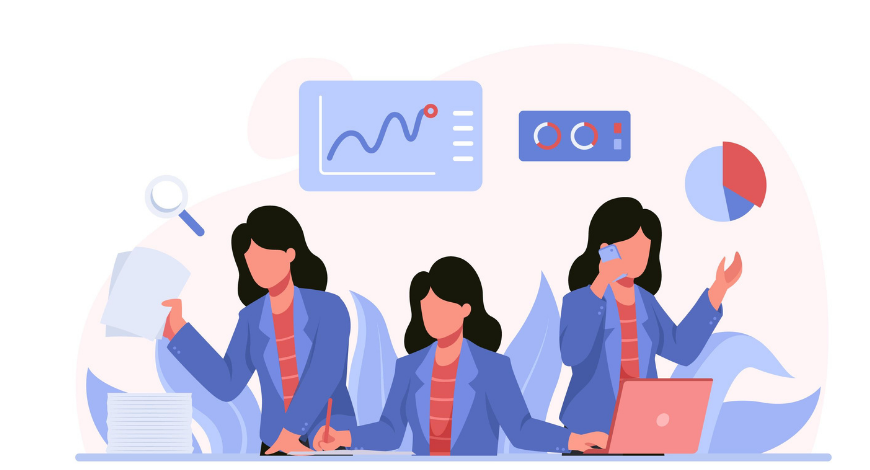 Come con qualsiasi azienda, è necessario avere uno scopo e degli obiettivi chiari e avere anche una pianificazione realistica per raggiungerli. Per questo non hai bisogno di documenti complessi e complicati, mantieni le cose semplici.
Le routine sono una buona cosa!
	Ti aiutano a rimanere concentrato sulle cose più importanti. Forniscono la struttura e la continuità su cui tu e i tuoi clienti fate affidamento per svolgere il tuo business in modo efficiente ed efficace.
Grazie!
Partner: ADDE